Αγροτική Λογιστική
Μέρος 3ο: Η αναλυτική λογιστική αγροτικών εκμεταλλεύσεων
Διάλεξη 4
Τμήμα ΔΕΑΠΤ Πανεπιστήμιο Πατρών
1
3.4.2 Λογαριασμοί καλλιεργειών - λογαριασμοί γεωργικής παραγωγής
Λογαριασμός για κάθε καλλιέργεια δηλ. κλάδο γεωργικής παραγωγής π.χ. καλλιέργεια σίτου, καπνού, βαμβακιού κ.τ.λ. και σε κάθε ένα λογαριασμό καλλιέργειας μπορούν να αντιστοιχούν αναλυτικοί λογ. κατά ποικιλία π.χ. στο λογαριασμό “καλλιέργεια καπνού” τρεις δευτεροβάθμιοι κατά αντιστοιχία των ποικιλιών Μπασμάς Ξάνθης, Μπασμάς μσιχαλά, Καμπά Κουλάκ κοκ.
Στα μηχανογραφημένα συστήματα αγροτικής λογιστικής οι λογαριασμοί συνοδεύονται από συναφή τεχνικά στοιχεία όπως πόση έκταση σε στρέμματα καταλαμβάνει η κάθε καλλιέργεια π.χ. 32 στρέμματα βαμβάκι, 45 στρέμματα σιτάρι κ.τ.λ., καθώς και σε ποιο χωράφι είναι η κάθε καλλιέργεια ή πόση είναι η συνολική παραγωγή και πόσο αποδίδει κάθε στρέμμα. 
Στις γεωργικές εκμεταλλεύσεις όμως υπάρχουν περιπτώσεις κατά τις οποίες το παραγόμενο προϊόν δε διατίθεται μόνο προς πώληση αλλά και προς διατροφή των ζώων εργασίας συνήθως δε και προς διατροφή των εργατών και των μελών της γεωργικής οικογένειας.
2
Λογαριασμοί καλλιεργειών - δαπάνες
Προκαταβολές καλλιέργειας: 
Οι προκαταβολές καλλιέργειας αποτελούν δαπάνες οι οποίες γίνονται για την ωφέλεια ενός αριθμού διαδοχικών καλλιεργειών, όπως είναι οι δαπάνες κατεργασίας του εδάφους κατά την καλλιεργούμενη αγρανάπαυση, οι δαπάνες λίπανσης των καλλιεργειών κτλ.
Η εκτίμηση δαπανών για τα προϊόντα που είναι για ιδιοπαραγωγή και ιδιοκατανάλωση : 
όπως είναι οι σπόροι που χρησιμοποιούνται για σπορά, τα προϊόντα που χρησιμοποιούνται για διατροφή των ζώων (καρποί, σανό, άχυρα), η παραγόμενη από τα ζώα κόπρος κοκ, πιο σωστό είναι να γίνεται σε τιμές κόστους ευκαιρίας. Οι τιμές αυτές προσεγγίζονται στην πράξη από τις τρέχουσες τιμές αγοράς των προϊόντων αυτών, μειωμένες κατά τυχόν έξοδα διάθεσής τους (μεταφορικά) που βαρύνουν συνήθως τον αγοραστή και συμπεριλαμβάνονται στη συνολική τιμή.
3
Λογαριασμοί καλλιεργειών - δαπάνες
Η κοστολογική αμοιβή (δαπάνη) της ανθρώπινης εργασίας: 
με σκοπό τον επιμερισμό των δαπανών για μισθούς των εργαζομένων στις αγροτικές εκμεταλλεύσεις μεταξύ των διαφόρων κλάδων ή καλλιεργειών, κατανέμεται η σε κάθε έναν εργάτη αμοιβή μεταξύ των διαφόρων εργασιών σε συνάρτηση προς το χρόνο απασχόλησής του, ο οποίος εκφράζεται σε ώρες ή ημερομίσθια (8ώρου διάρκειας κατά μέσο όρο). 
Στην αμοιβή των εργατών συνυπολογίζονται και οι πάσης φύσεως παροχές (τροφή, κατοικία) καθώς και οι διάφορες επιβαρύνσεις από εργοδοτικές εισφορές για κοινωνικές ασφαλίσεις. 
Στις ανωτέρω δαπάνες εργασίας πρέπει να συμπεριληφθεί και η τεκμαρτή (υποθετική) αμοιβή του ιδιοκτήτη καλλιεργητή καθώς και των εργαζομένων μελών της οικογένειάς του.
4
[Speaker Notes: τεκμαρτός=υποθετικός, που βασίζεται σε υποθέσεις και εμπειρική έρευνα καθώς η πραγματικότητα είναι δύσκολο να αποτυπωθεί]
Λογαριασμοί καλλιεργειών - δαπάνες
Οι δαπάνες της μηχανικής εργασίας: 
οι δαπάνες χρησιμοποίησης αγροτικών μηχανημάτων είτε αυτά διαθέτουν δική τους κινητήρια δύναμη, όπως είναι οι ελκυστήρες, οι θεριζοαλωνιστικές μηχανές, τα συγκροτήματα άντλησης και μεταφοράς ύδατος κ.λ.π., είτε αυτά δε διαθέτουν όπως είναι οι σπαρτικές μηχανές, τα άροτρα κλπ. περιλαμβάνουν τις δαπάνες καυσίμων και λιπαντικών που απαιτούνται για τη λειτουργία τους, τις δαπάνες επισκευών και ανταλλακτικών, τα ασφάλιστρα, τις αποσβέσεις τόσο των μηχανημάτων όσο και των αποθηκών όπου στεγάζονται. 
Οι δαπάνες εργασίας αυτών που χειρίζονται τα αγροτικά μηχανήματα βαρύνουν τις εκτελούμενες εργασίες γιατί κατ’ αυτόν τον τρόπο γίνεται απλούστερος ο καταμερισμός τους.
5
3.5 Αγροτικοί προϋπολογισμοί και προϋπολογιστικοί έλεγχοι
Εάν ο λογαριασμός εκμετάλλευσης απαντά στο ερώτημα “τι έχει γίνει;”, οι προϋπολογισμοί με τις διάφορες μορφές τους απαντούν σε ερωτήματα που αφορούν στο μέλλον της αγροτικής επιχείρησης όπως “τι πρέπει να γίνει;” , “ τι θα μπορεί να γίνει;” κοκ.
Τα κυριότερα είδη προϋπολογισμών για τη διαχείριση της αγροτικής επιχείρησης είναι τα ακόλουθα 4: 
πλήρεις (ολοκληρωμένοι) προϋπολογισμοί
μερικοί προϋπολογισμοί 
προϋπολογισμοί για την εύρεση του νεκρού σημείου του κύκλου εργασιών και για την ανάλυση ευαισθησίας του και
προϋπολογισμοί ταμειακών ροών
6
Οι πλήρεις προϋπολογισμοί
είναι χρήσιμοι επειδή:
παρέχουν μια βάση για άσκηση προϋπολογιστικού ελέγχου
παρέχουν μια βάση διαπραγμάτευσης όταν μια νέα αγροτική επιχείρηση πρόκειται να εκμισθωθεί ή να πωληθεί
όταν το σύστημα διαχείρισης της εκμετάλλευσης σε υφιστάμενη επιχείρηση πρόκειται να αλλάξει τόσο ριζικά ώστε ένας 'μερικός' προϋπολογισμός να καθίσταται ανεπαρκής για τον έλεγχο των εναλλακτικών συστημάτων
λειτουργεί απλά ως βασική ένδειξη στην αρχή κάθε έτους για το μέγεθος των κερδών που είναι πιθανό να επιτευχθούν εκ του υπάρχοντος συστήματος της αγροτικής εκμετάλλευσης
7
Δυσκολίες στην κατάρτιση προϋπολογισμών
Οι κυριότερες δυσκολίες στην κατάρτιση προϋπολογισμών είναι οι ακόλουθες:
α. Ποια είναι τα ποσοτικά στοιχεία που απεικονίζουν ακριβέστερα μια μελλοντική πραγματικότητα; εδώ πρέπει να δοθεί προσοχή στις πιθανότητες που ενέχει κάθε στοιχείο να πραγματοποιηθεί
β. Πόσο αξιόπιστα είναι τα λογιστικά αρχεία και βιβλία αναφορικά με τις αποδόσεις και το τι έχει επιτευχθεί στο παρελθόν από την υπό εξέταση αγροτική επιχείρηση προκειμένου να γίνουν σωστές εκτιμήσεις των τιμών που είναι δυνατόν να επιτευχθούν για τα κόστη που είναι εφικτά στην υπό θεώρηση περίοδο;
8
Πλήρης προϋπολογισμός - παράδειγμα
9
Οι μερικοί προϋπολογισμοί
Πρόκειται για εργαλείο/τεχνική εξακρίβωσης/εκτίμησης των δυνατοτήτων μιας βελτιωτικής - επωφελούς αλλαγής για την αγροτική εκμετάλλευση. Επέκταση, συστολή ή εισαγωγή ή παύση δραστηριοτήτων, ή μια αλλαγή στις μεθόδους παραγωγής, μπορούμε όλα αυτά να τα εξετάσουμε με τη βοήθεια ενός μερικού προϋπολογισμού. 
Αυτός περιλαμβάνει μόνο εκείνα τα στοιχεία του κόστους και απόδοσης τα οποία θα μεταβληθούν ως συνέπεια της εξεταζόμενης αλλαγής. Τυπικά αυτή η τεχνική λαμβάνει την ακόλουθη μορφή προκειμένου να απαντήσει στο ερώτημα: “Είναι το συνολικό κέρδος μεγαλύτερο από τη συνολική ζημιά;”
10
Οι μερικοί προυπολογισμοί
Οι τρόποι υπολογισμού καθενός στοιχείου των εισροών και των εκροών είναι όμοιοι με αυτούς που χρησιμοποιούνται για την πλήρη προϋπολογιστική. 
Μια δυσκολία που υπάρχει στην επί μέρους προϋπολογιστική η οποία δεν ανακύπτει στην πλήρη προϋπολογιστική είναι η εξακρίβωση των στοιχείων που θα μεταβληθούν. 
Στην πλήρη προϋπολογιστική τα πάντα εκ του ορισμού της τεχνικής αυτής συμπεριλαμβάνονται. Από αυτήν την άποψη επομένως οι επί μέρους προϋπολογισμοί χρειάζονται περισσότερη προσοχή.
11
Προϋπολογισμοί για εύρεση νεκρού σημείου
Προϋπολογισμοί για εύρεση νεκρού σημείου: 
Νεκρό σημείο (break even point) ονομάζεται το ποσό ακριβώς των πωλήσεων (κύκλου εργασιών), που μια επιχείρηση καλύπτει το σύνολο των εξόδων της, σταθερά και μεταβλητά, μη πραγματοποιώντας ούτε κέρδος ούτε ζημιά.
Οι προϋπολογισμοί για εύρεση του νεκρού σημείου είναι πολύ χρήσιμοι όπου υπάρχει αμφιβολία ως προς το επίπεδο μιας συγκεκριμένης μεταβλητής και για τις επιπτώσεις ενδεχόμενων μεταβολών στο επίπεδο αυτό. Αυτή είναι η περίπτωση όταν ένας νέος κλάδος εκμετάλλευσης πρόκειται να δημιουργηθεί και δεν έχουμε στοιχεία σχετικά στα λογιστικά βιβλία και αρχεία της αγροτικής επιχείρησης.
Σημαντικά στοιχεία όπως τα κόστη ή η τιμή μπορεί να διαφοροποιούνται για να φανούν οι χρηματοοικονομικές επιπτώσεις διαφόρων ενδεχομένων 
Παράδειγμα εάν σε ένα καλλιεργούμενο κτήμα το συνολικό κόστος είναι Χ ευρώ ανά στρέμμα και η αναμενόμενη τιμή των δημητριακών που παράγονται σε αυτό είναι Υ ευρώ ανά τόνο, τότε η απόδοση στο νεκρό σημείο θα είναι Υ/Χ τόνοι ανά στρέμμα.
12
Προϋπολογισμοί με ανάλυση ευαισθησίας
Ανάλυση ευαισθησίας: 
τίθεται στο μικροσκόπιο μία από τις μεταβλητές κάθε φορά και με μια διαδικασία που μοιάζει με αυτή της στατιστικής αποκαλούμενη “προσέγγιση με δοκιμή και λάθος”. 
Στην πραγματικότητα βέβαια πολυάριθμες μεταβλητές θα επηρεάζουν τα αποτελέσματα ταυτοχρόνως. Μπορεί επομένως να υφίσταται ανάγκη για μια σειρά από διαφορετικούς προϋπολογισμούς προκειμένου να ελεγχθεί η επίπτωση ενός ολόκληρου εύρους δυνατών τιμών και αποδόσεων ώστε να βρεθεί το κρίσιμο επίπεδο για κάθε κλάδο εκμετάλλευσης.
Εδώ υπεισέρχεται η έννοια των σεναρίων: ένας συντηρητικός προϋπολογισμός με βάση τις χειρότερες/απαισιόδοξες παραδοχές, ένας προϋπολογισμός - στόχος για το τι θα θέλαμε να επιτύχουμε ως το καλύτερο υπό τις τρέχουσες περιστάσεις, και για σκοπούς ελέγχου τις καλύτερες επιτεύξεις απ’ ότι θα μπορούσε πράγματι να συμβεί δηλ. κάτω από ιδανικές συνθήκες).
13
Ταμιακός προυπολογισμός/πρόγραμμα
Μια ειδική μορφή προϋπολογισμού είναι η καλούμενη ταμιακή ροή η οποία έχει να κάνει με ζητήματα ρευστότητας. Στην απλούστερη μορφή του τίθενται οι πραγματικές εκροές διαθεσίμων και οι εισροές τους κατά τη διάρκεια μιας χρονικής περιόδου, υποδεικνύοντας πότε κάθε συναλλαγή αναμένεται να συμβεί και τι επίπτωση αυτή θα έχει σε οποιοδήποτε χρονικό σημείο στο υπόλοιπο του λογαριασμού διαθεσίμων. Αυτή καλείται “ταμιακό πρόγραμμα”. Η ταμιακή ροή έχει μια ποικιλία χρήσεων όπως:
α) είναι αναγκαίο στοιχείο για τη διαδικασία προεξόφλησης των μελλοντικών αποδόσεων επενδυτικών σχεδίων
β) χρειάζεται για την εκτίμηση της βιωσιμότητας/εφικτότητας επενδύσεων που αναλαμβάνονται δηλ. για τη συνέχιση μεσομακροπρόθεσμων δραστηριοτήτων που τρέχουν. 
γ) προκειμένου να τεκμηριωθεί προς τους δανειστές (Αγροτική τράπεζα, συνεταιρισμούς, συνεταιριστικές τράπεζες) το μελλοντικό επίπεδο των δανειακών αναγκών. 
δ) για ανίχνευση των ταμιακών επιπτώσεων από διάφορα γεγονότα όπως η πληρωμή φόρων, η σταδιακή υλοποίηση σχεδιαζόμενων επενδύσεων κτλ.
14
Ολικός και μερικός προϋπολογισμός - ανακεφαλαίωση
Η μέθοδος του ολικού προϋπολογισμού αποσκοπεί κυρίως στην επιλογή μεταξύ περισσοτέρων του ενός σχεδίων διάρθρωσης των παραγωγικών συντελεστών, εκείνου του σχεδίου το οποίο θεωρείται ότι θα αποφέρει το μεγαλύτερο συνολικά καθαρό εισόδημα. Η μέθοδος αυτή απαιτεί τον προϋπολογισμό εσόδων και εξόδων του καθενός επιμέρους γενικότερου παραγωγικού κλάδου της γεωργικής επιχείρησης.
Η μέθοδος του μερικού προϋπολογισμού προϋπολογίζει τις μεταβλητές δαπάνες και το ακαθάριστο εισόδημα δύο ή περισσοτέρων κατηγοριών καλλιεργειών ή ζώων ξεχωριστά, προκειμένου να υποδείξει εκείνη την οποία δίνει το καλύτερο οικονομικό αποτέλεσμα, δηλαδή κάνει τη μεγαλύτερη συνεισφορά.
15
Οργάνωση γεωργικής εκμετάλλευσης με ολικό προυπολογισμό των ακαθάριστών εσόδων και εξόδων της
16
Οργάνωση γεωργικής εκμετάλλευσης με μερικό προυπολογισμό των ακαθάριστών εσόδων και εξόδων της
17
Γεωργοοικονομικοί Δείκτες
Οι γεωργοοικονομικοί δείκτες προκύπτουν από διάφορα πρωτογενή χρηματοοικονομικά στοιχεία που έχουν καταχωρηθεί στους λογαριασμούς μιας γεωργικής επιχείρησης κατά τη διάρκεια μιας περιόδου συνήθως ενός έτους. Τα στοιχεία αυτά αφού συγκεντρωθούν κατάλληλα όλοι οι λογαριασμοί υφίστανται στη συνέχεια επεξεργασία και έτσι εξάγονται μεγέθη που συγκρινόμενα με σταθερές, πρότυπα ή μέσους όρους άλλων ομοειδών εκμεταλλεύσεων διαφόρων περιοχών μας οδηγούν σε συμπεράσματα για την υπό εξέταση εκμετάλλευση. Παραδείγματα: 
ΠΑΜΕ=παραγωγική ανδρική μονάδα εργασίας που αντιστοιχει σε 275 ημερομίσθια 8ωρου εργασίας ενήλικου άνδρα
ΙΕ ή ΙΑΕ = ισοδύναμο ανδρών εργατών (εργάσιμες ημέρες της αγροτικής οικογένειας/275)
ΙΑΗ=Ισοδύναμα ανδρικά ημερομισθια
18
Δίκτυο Γεωργικολογιστικής Πληροφόρησης
Δίκτυο Γεωργικής Λογιστικής Πληροφόρησης (RICA, FADN): εφαρμόστηκε πρώτη φορά το 1968 και θεωρείται η βασικότερη πηγή πληροφόρησης της Ευρωπαικής Ένωσης για τον καθορισμό της Κοινής Αγροτικής Πολιτικής. Το RICA έχει σκοπό να τροφοδοτεί τα κύρια όργανα της Ε.Ε. με ετήσια τεχνικοοικονομικά δεδομένα που σχετίζονται με την οικονομική κατάσταση των γεωργικών εκμεταλλεύσεων και ειδικότερα το επίπεδο και τις μεταβολές που γίνονται στο εισόδημα των γεωργών. 
Σε κάθε χώρα το RICA έχει κάποια οργανωτική υποδομή. Έτσι στην περιφέρεια υπάρχουν 2 τύποι οργάνων: 
η περιφερειακή επιτροπή: ευθύνεται για την επιλογή των γεωργικών εκμεταλλεύσεων με κριτήρια όπως το μέγεθος, το είδος της παραγωγής και η γεωγραφική θέση.
τα γραφεία λογιστικής: συγκεντρώνουν διάφορα οικονομικά και τεχνικά δεδομένα και στη συνέχεια υπολογίζουν τα οικονομικά αποτελέσματα της κάθε αγροτικής εκμετάλλευσης που είναι ενταγμένη στο δείγμα.
19
Το συνδεδεμένο ή από κοινού κόστος, συμπαράγωγα και παραπροιόντα της Αγροτικής παραγωγής
Μια διαδικασία παραγωγής έχει ως αποτέλεσμα δύο ή περισσότερα προϊόντα τα οποία καλούνται “συμπαράγωγα”. Το σημείο της παραγωγικής διαδικασίας όπου τα συμπαράγωγα μπορούν να εξακριβώνονται ως χωριστά προϊόντα λέγεται “σημείο διαχωρισμού”. Παράδειγμα συνιστά η σφαγή ζώων διατροφής σε διάφορα μέρη του κρέατος. 
Οι επιχειρήσεις με διεργασίες συμπαραγωγής μερικές φορές πρέπει να αποφασίσουν εάν ένα από τα συμπαράγωγα προϊόντα είναι σκόπιμο να πωληθεί στο σημείο διαχωρισμού ή να του γίνει περαιτέρω επεξεργασία προτού πωληθεί. 
Το κόστος που έχει μια επιχείρηση κατά τις διεργασίες συμπαραγωγής προτού τα συμπαράγωγα καταστούν χωριστά προϊόντα καλείται “από κοινού κόστος”
20
Το συνδεδεμένο ή από κοινού κόστος, συμπαράγωγα και παραπροιόντα της Αγροτικής παραγωγής
Για σκοπούς εύρεσης του κόστους κάθε συμπαράγωγου προϊόντος, το από κοινού κόστος κατανέμεται στα συμπαράγωγα με βάση “τη μέθοδο της αξίας των σχετικών πωλήσεων”. 
Με αυτήν τη διαδεδομένη μέθοδο επιμερισμού τα από κοινού κόστη κατανέμονται ανάμεσα στα συμπαράγωγα κατ' αναλογία προς τις αξίες των πωλήσεών τους στο σημείο διαχωρισμού.  
Η κατανομή αυτή δεν καθιστά το από κοινού κόστος σχετικό προς την απόφαση για περαιτέρω επεξεργασία επειδή στο σύνολό του δε μεταβάλλεται είτε υπάρξει περαιτέρω επεξεργασία είτε όχι.
21
Το συνδεδεμένο ή από κοινού κόστος, συμπαράγωγα και παραπροιόντα της Αγροτικής παραγωγής
Η μέθοδος των φυσικών μονάδων κατανέμει το από κοινού κόστος με βάση κάποιο φυσικό χαρακτηριστικό των συμπαραγώγων στο σημείο διαχωρισμού όπως π.χ. το βάρος των συμπαραγώγων.
Η μέθοδος του καθαρά πραγματοποιούμενου εσόδου κατά την οποία η σχετική αξία των τελικών προϊόντων χρησιμοποιείται προκειμένου να κατανεμηθεί το από κοινού κόστος π.χ. η τιμή πώλησης καθενός συμπαραγώγου μείον οποιεσδήποτε διαχωρίσιμες δαπάνες γίνουν μετά το σημείο διαχωρισμού.
Ένα συμπαράγωγο προϊόν με πολύ λίγη αξία σχετικά προς τα άλλα συπαράγωγα προϊόντα καλείται “παραπροϊόν” π.χ. το τυρόγαλα είναι ένα παραπροϊόν στην παραγωγή τυριού.
22
Άσκηση (σελ. 196)
Το κόστος ενός αγροκτήματος που παράγει τρία συμπαράγωγα προϊόντα Α, Β και Γ, είναι για μια ετήσια περίοδο 63.000€ και η ποσότητα παραγωγής σε κιλά 4.000 για το Α, 2.000 για το Β και 1.000 για το Γ.

Ζητείται:
 Το κοινό μέγεθος να διανεμηθεί ανάλογα με την παραγόμενη ποσότητα του κάθε προϊόντος.
 Αν οι τιμές πώλησης ανά κιλό, για κάθε προϊόν είναι  10€ για το Α, 15€ για το Β και 20€ για το Γ, να κατανεμηθεί το κοινό κόστος ανάλογα με την τιμή πώλησης των προϊόντων.
23
Παρατηρούμε ότι  το κάθε προϊόν έχει μέσο κόστος παραγωγής ανά κιλό 9€
Λύση
Ο μερισμός του κοινού κόστους ανάλογα με την παραγόμενη ποσότητα
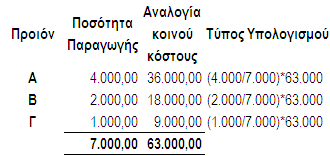 24
Ο μερισμός ανάλογα με την τιμή πώλησης των προϊόντων
Βήμα 1ο : Ο υπολογισμός των αναμενόμενων εσόδων




Βήμα 2ο : Ο μερισμός του κοινού κόστους ανάλογα με την τιμή πώλησης
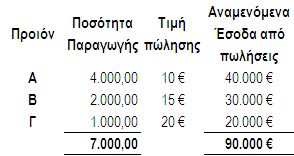 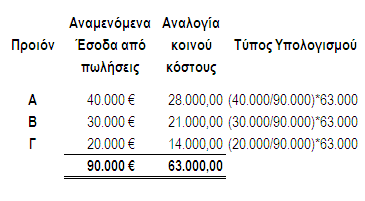 25
Οικονομικά Αποτελέσματα (Μικτό κέρδος=Έσοδα-Κόστος παραχθέντων)
26